Рабочий семинар НУГ(база данных 2022)
Особенности занесения информации:
Заносятся все имена через «;», а не только имя первого захороненного человека. Необходимо проверить по полному тексту эпитафии на оборотной стороне бланка, что на лицевой стороне в соответствующем поле внесены все имена (в том числе детей).
Даты жизни и/или смерти заносятся в формате, указанном на памятнике (включая «жития его было» и др. варианты).
В столбце «пол» добавлены варианты «семейное» и «множество» (для надгробий с захоронениями разного пола, где невозможно точно определить родство).
При наличии нескольких типов эпитафии, заполняются все столбцы; при наличии лишь одного типа эпитафии заполняется только столбец «эпитафия 1», два остальных столбца остаются пустыми.
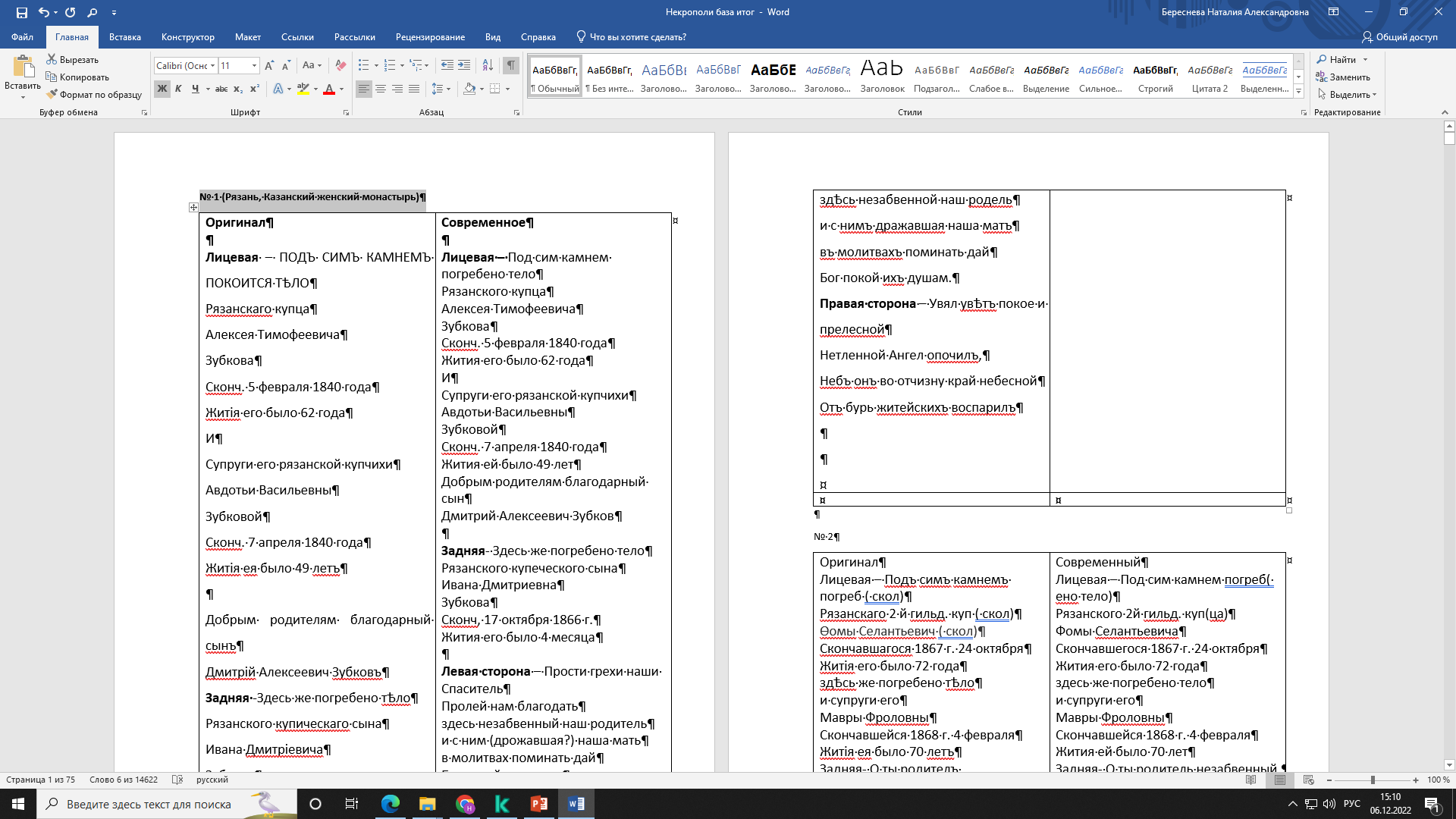 Полный текст эпитафии заносится в отдельный файл.
При занесении сохраняется информация о:
номере бланка
городе и названии кладбища